REUNION DE RENTREE 2022/2023
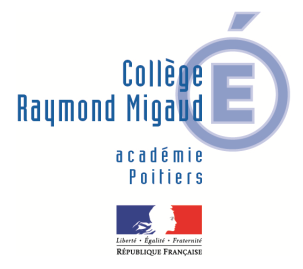 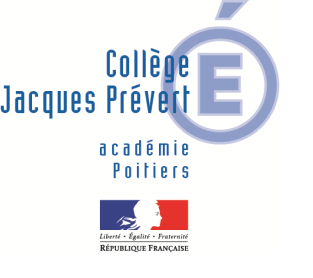 Parents de: 3ème
Mardi 13 septembre 2022
Bienvenue au collège Jacques Prévert
SOMMAIRE


Outils et communication

Déroulement de l’année de 3ème
 
Orientation
1)   OUTILS ET COMMUNICATION
 Le carnet de correspondance
  
  L’agenda

  Le site du collège

  L’application Pronote via l’ENT

  Le Bulletin trimestriel

  Les réunions Parents-Professeurs (avec remise des bulletins)
Accéder à l’ENT
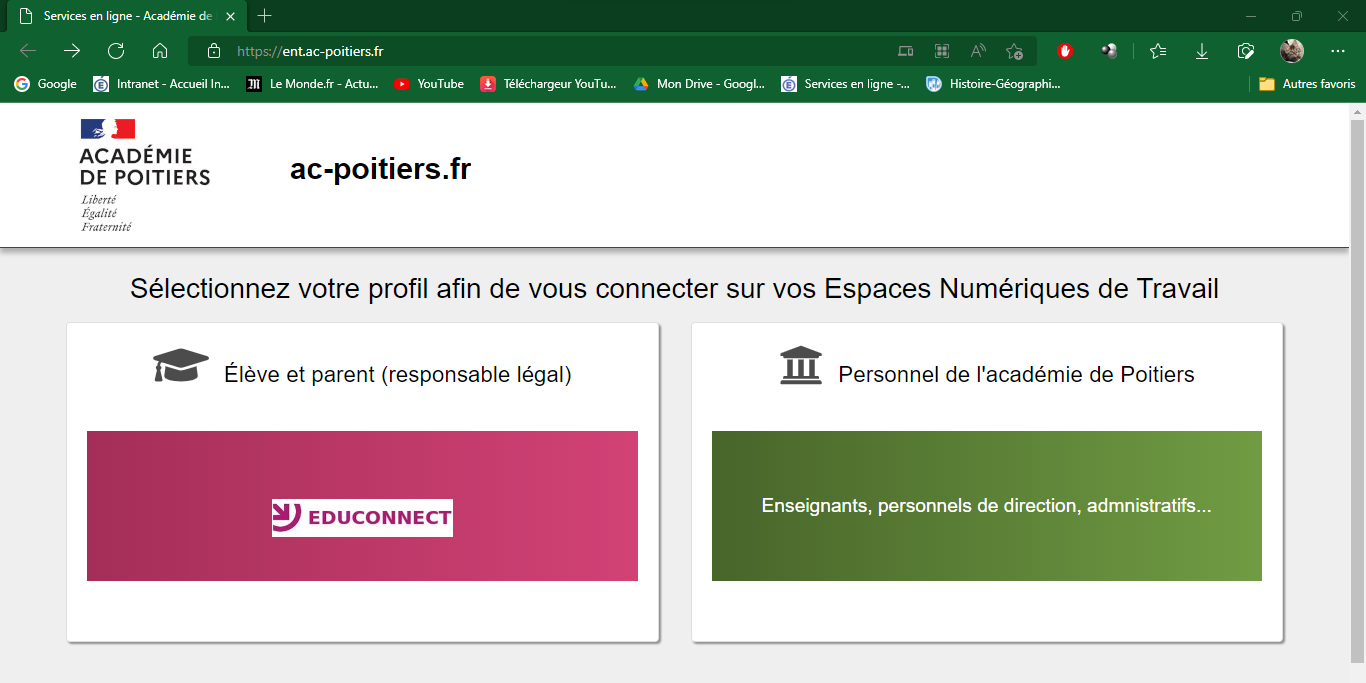 Se connecter avec votre compte EduConnect
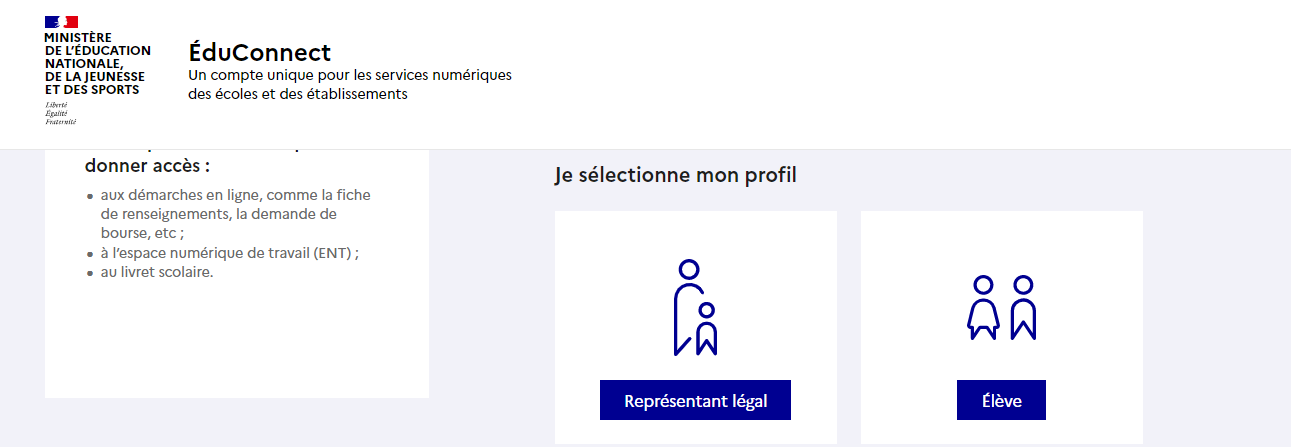 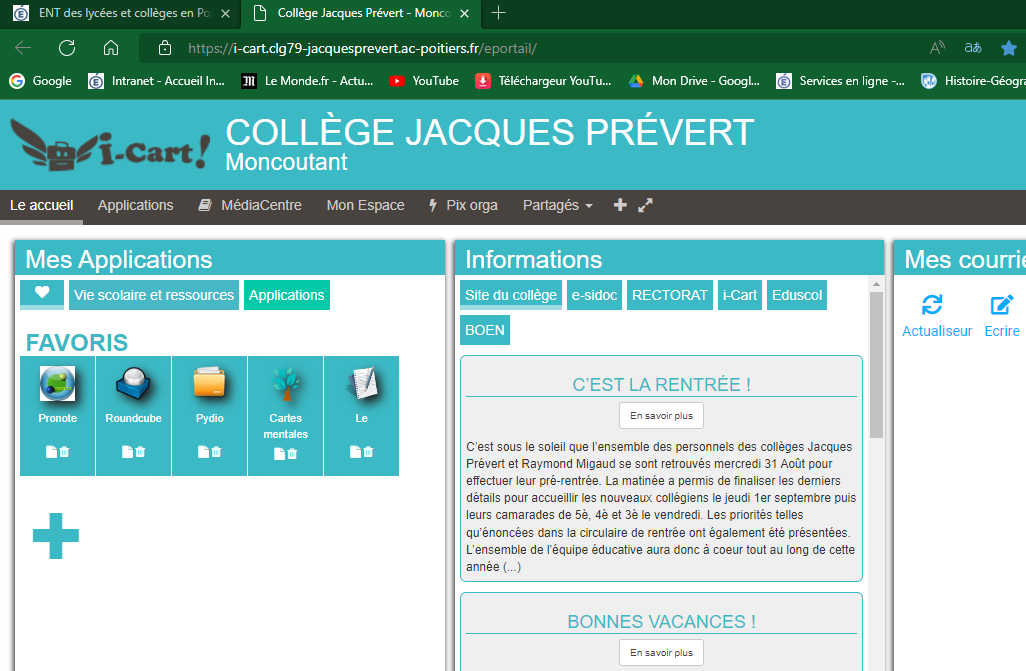 Accès à Pronote
Pronote sert à consulter : 
 
  l’emploi du temps
  le travail à faire
  les notes/compétences
  la messagerie avec les enseignants
  les informations diffusées par le collège
  les absences/retards
  les punitions/sanctions
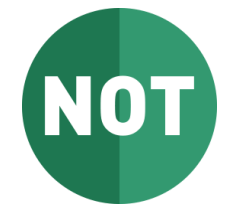 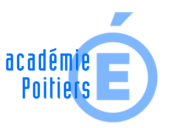 2)   DEROULEMENT DE L’ANNEE DE 3ème
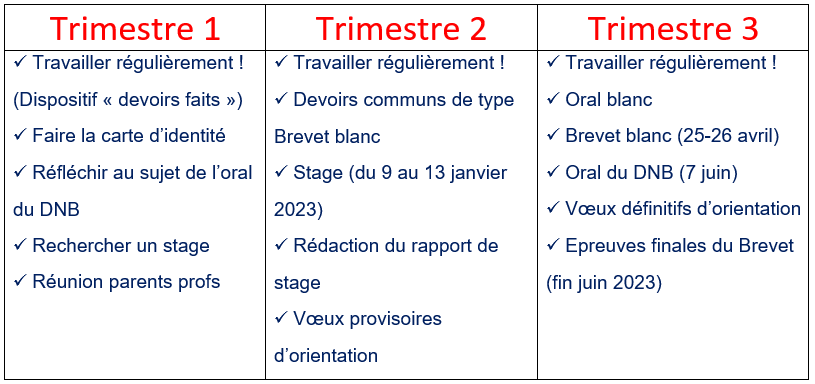 Informations diverses

Communication collège – familles via PRONOTE

Certificats de scolarité envoyés par mail
     Signaler au secrétariat tout changement d’adresse mail.

  Les retenues se font le jeudi de 17h à 18h

Dispositif « devoirs faits »

Mardi 15 novembre, 18h30-20h, salle municipale de la chapelle st-Etienne : soirée débat sur le thème « Vie connectée : règles et devoirs : comment accompagner les adolescents dans leurs usages du numérique » (partenariat collège – MPF
Le DNB
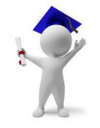 Evalué sur 800 points

 Le contrôle continu (400 points)

  Les épreuves finales (400 points)
Le contrôle continu (socle de compétences)
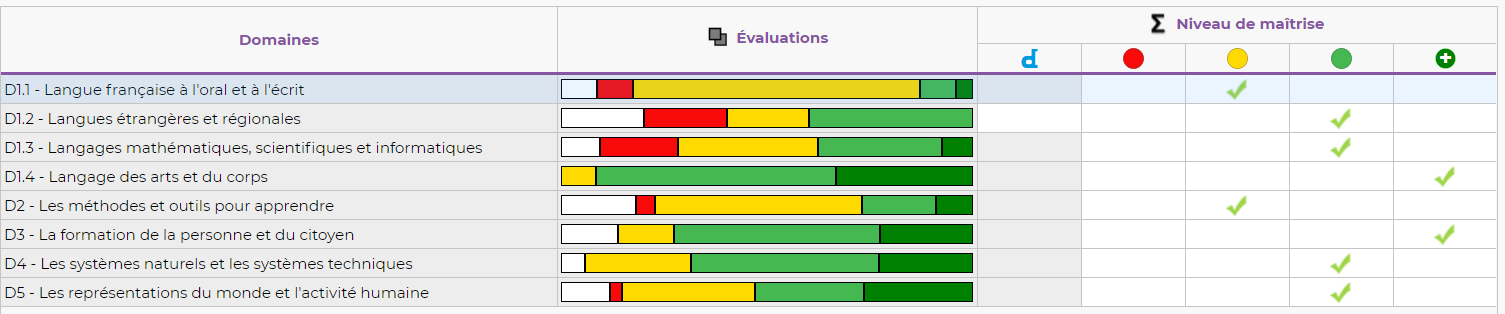 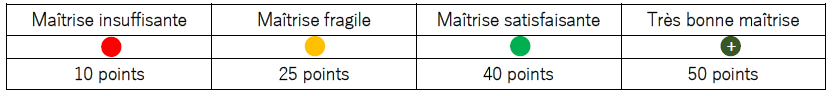 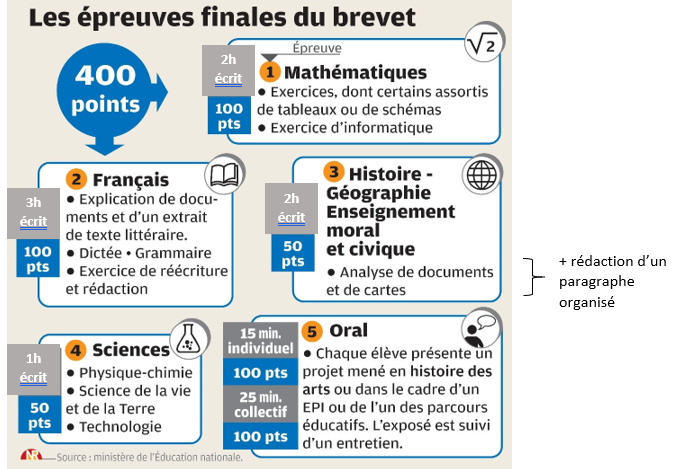 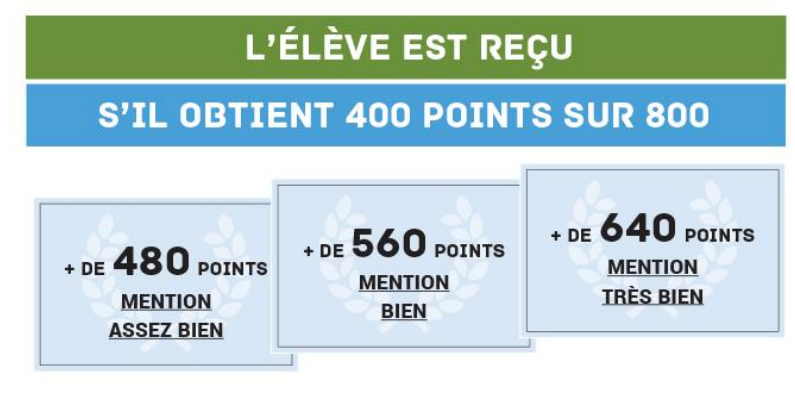 L’orientation
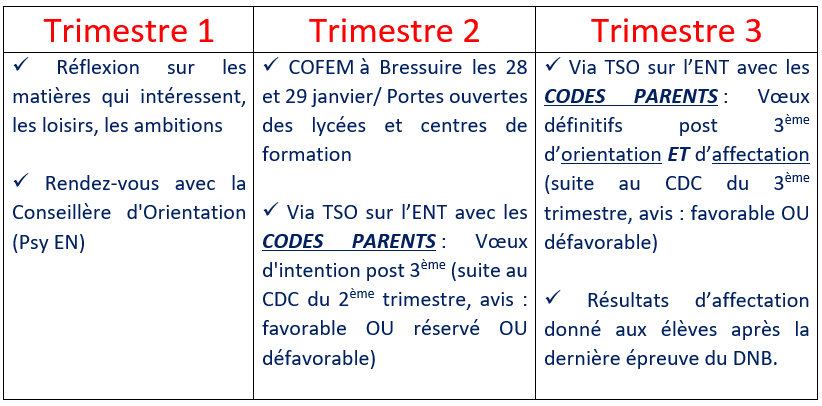 3)   ORIENTATION
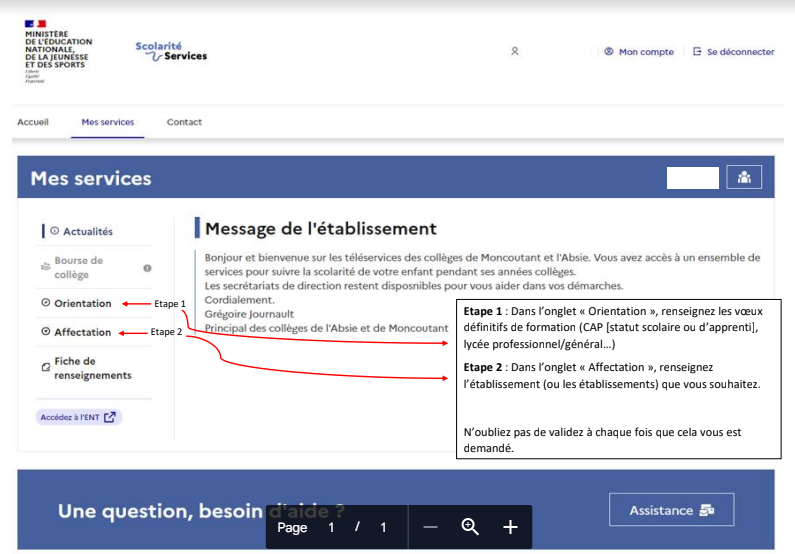 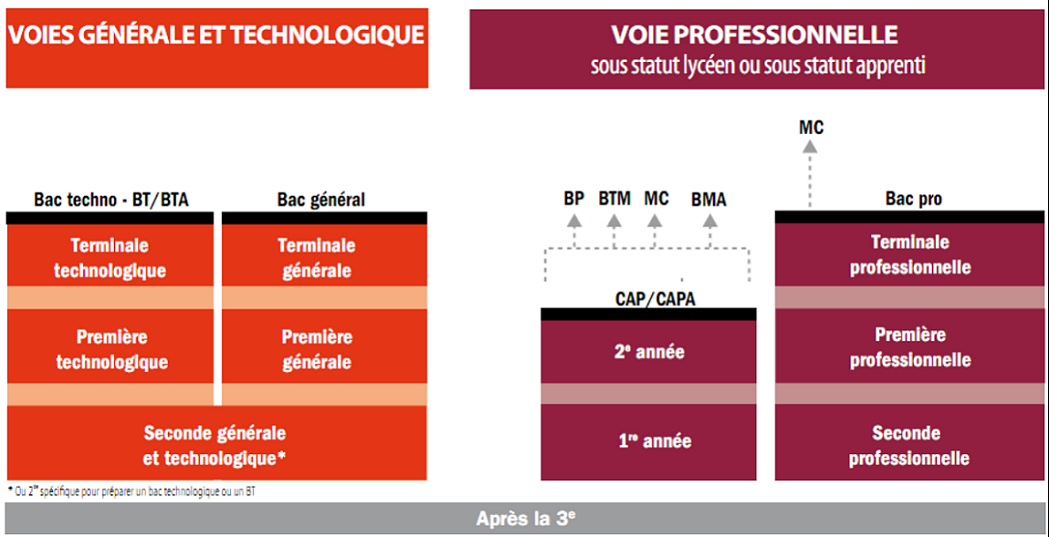 LES PERSONNES RESSOURCES
  La Professeure Principale

  La Psychologue de l’Education Nationale : Mme DUTAUD
    - Présente le mardi 
    - Rendez-vous avec l’élève seul ou avec l’élève et ses parents 	(prendre RDV à la vie scolaire)

  Rendez-vous possible au CIO de BRESSUIRE

 Le chef d’établissement si besoin
AU SEIN DU COLLEGE, VOUS POUVEZ :
  Vous présenter aux élections de représentants de parents d’élèves

  Participer à la réunion parents professeurs

  Rencontrer le professeur principal si besoin

  Participer aux réunions d’information

  Participer aux activités proposées par l’ASE

 Participer à l’association des parents d’élèves (FCPE): fcpecjprevert@gmail.com
MERCI
DE VOTRE ATTENTION
ET EXCELLENTE 
ANNEE SCOLAIRE
A TOUTES ET A TOUS !